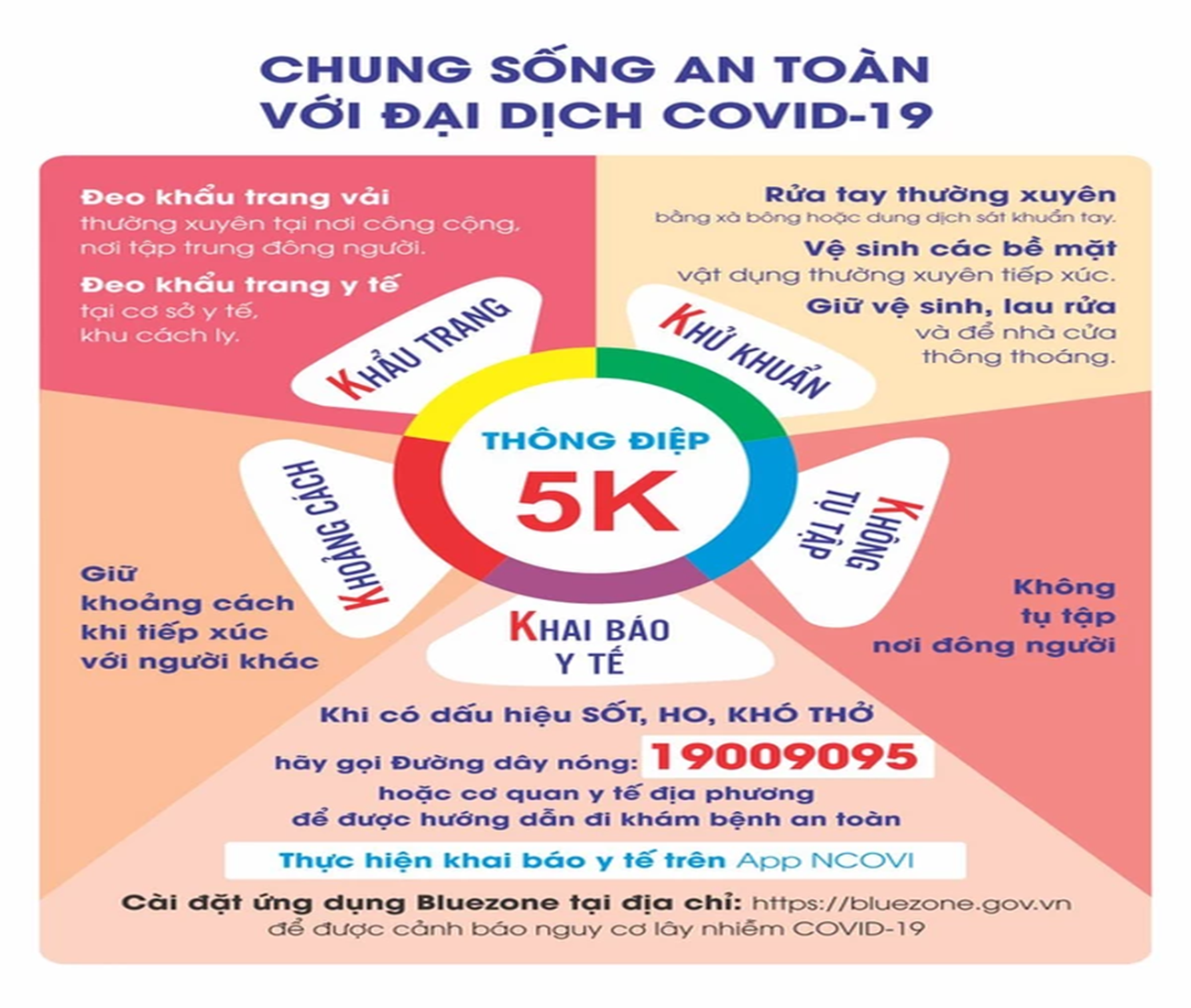 Thursday, November 9th 2021
Unit 6. Where’s your school?
Lesson 1-2-3
1. Look, listen and repeat.
2. Point and say.
Model sentences
What class are you in?
I’m in class 4A.
What class is he in?
He’s  in class 4A.
Friday, November 5th 2021
Unit 6. Where’s your school?
Lesson 1-2-3
1. Look, listen and repeat.
2. Point and say.
Model sentences
What class are you in?
I’m in class 4A.
What class is he in?
He’s  in class 4A.
3. Let’s talk
What’s the name of your school?
Where is it?
What class are you in?
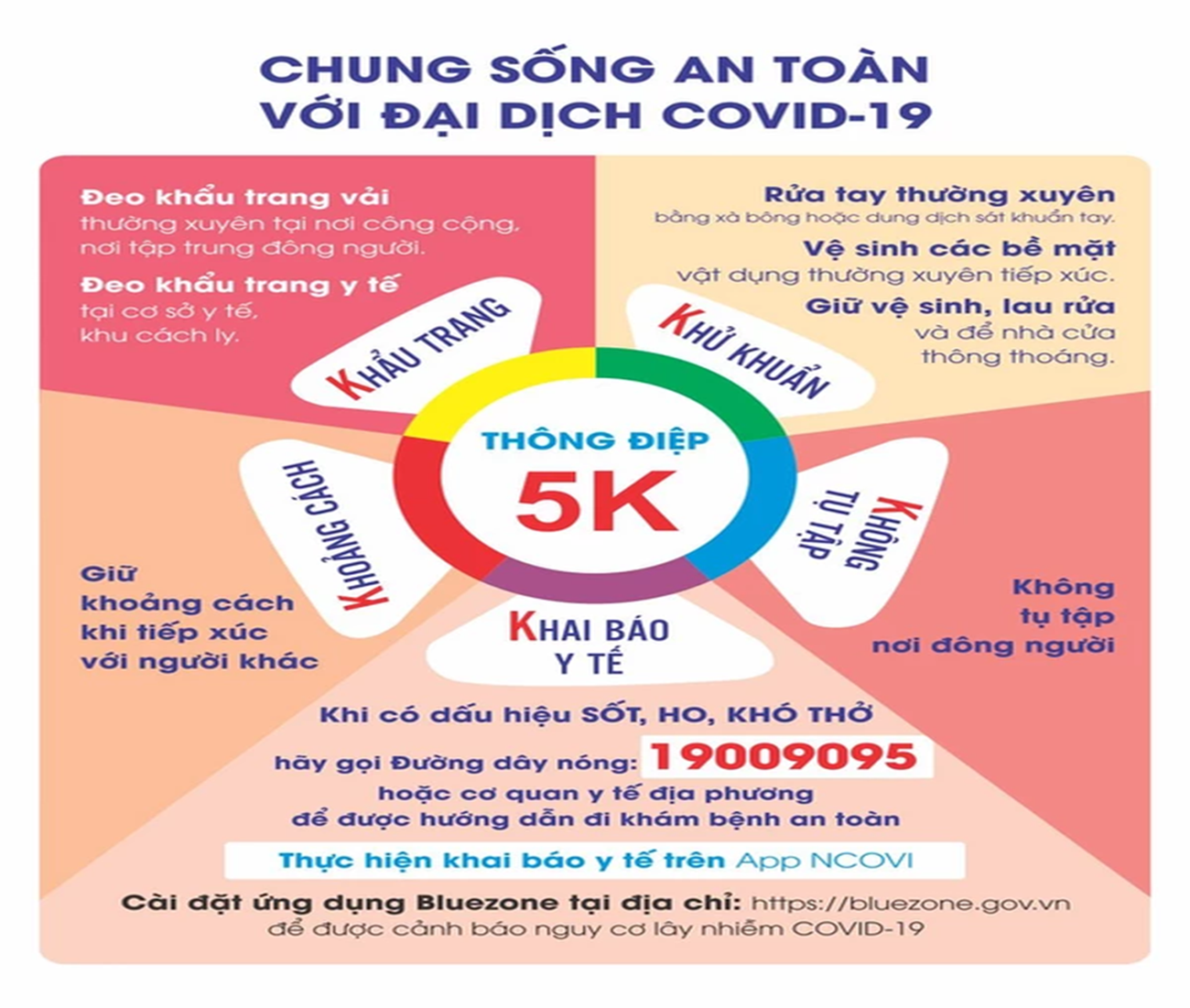